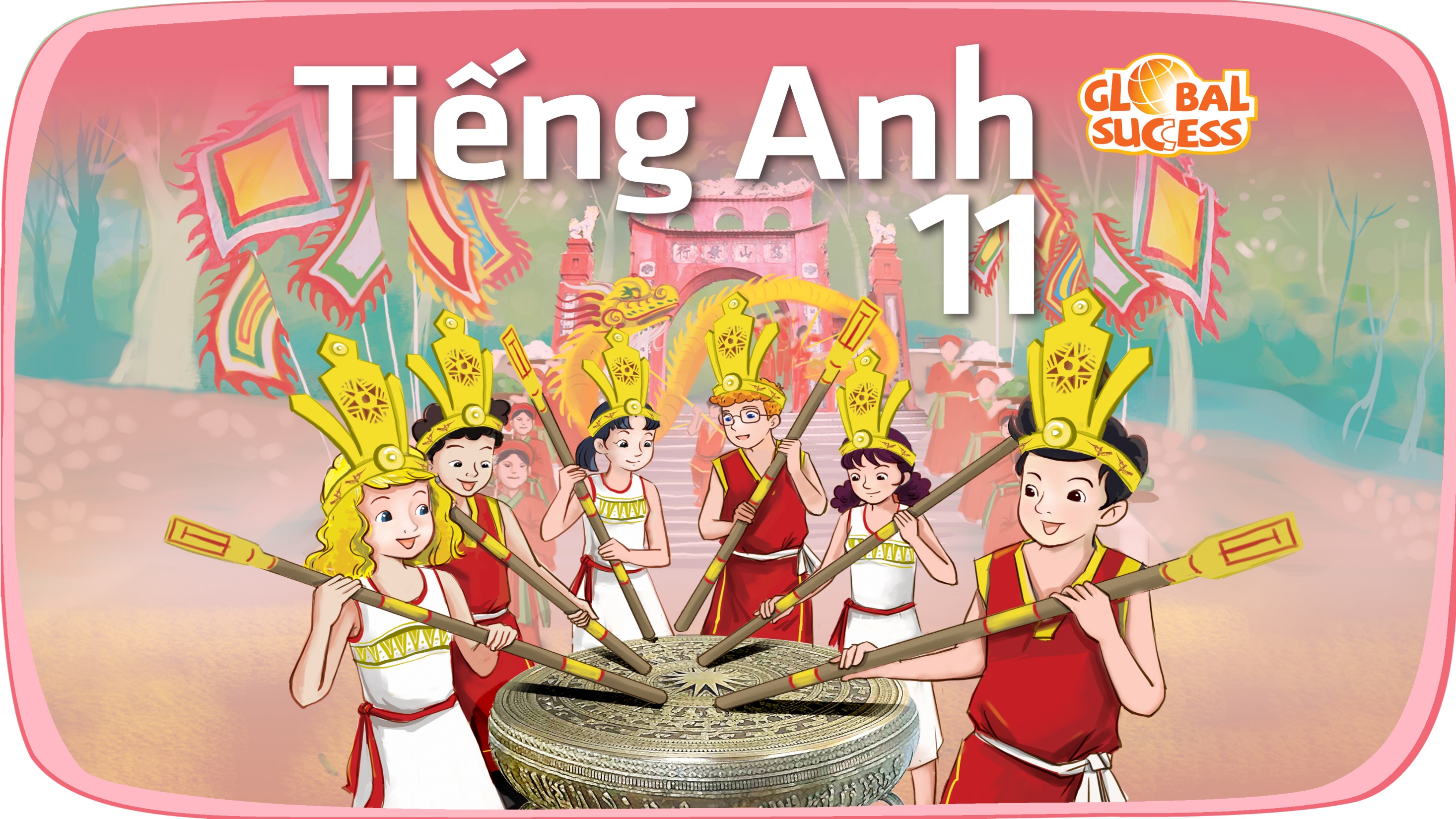 Unit
7
Education options for school-leavers
FAMILY LIFE
Unit
LISTENING
LESSON 5
Vocational courses
LISTENING
LESSON 5
Task 1: Look at the picture and answer the questions
WARM-UP
Task 2. Choose the correct meanings of the underlined words and phrase.
PRE-LISTENING
Task 3. Listen to a conversation between Mai and the receptionist at ABC Vocational School. What are they talking about? 
Task 4. Listen to the conversation again and complete the notes below. Use no more than TWO words for each gap.
WHILE-LISTENING
Task 5: Work in groups. Discuss the following questions. 
.
POST-LISTENING
Wrap-up
Homework
CONSOLIDATION
WARM-UP
Look at the picture and answer the questions
1
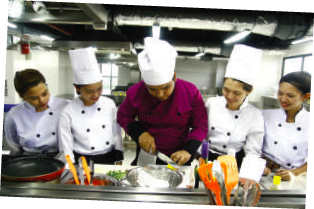 1. What kind of vocational course are they taking?
2. Do you think students need any special qualifications to apply for this course?
3. What do you think students expect to learn from this course?
WARM-UP
Look at the picture and answer the questions
1
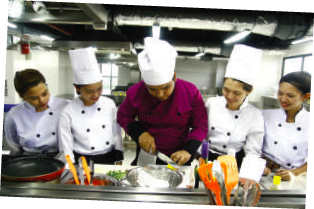 1. What kind of vocational course are they taking?
-> They are taking a cooking course.
WARM-UP
Look at the picture and answer the questions
1
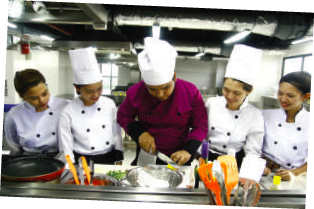 2. Do you think students need any special qualifications to apply for this course?
-> No, I don’t think students need any special qualifications to apply for this course. Students just need their love for cooking.
WARM-UP
Look at the picture and answer the questions
1
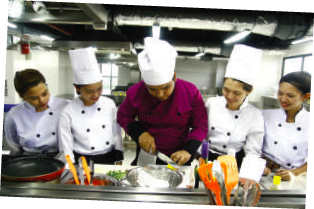 3. What do you think students expect to learn from this course?
-> I think students wants to get a job related to cooking.
PRE-LISTENING
Choose the correct meanings of the underlined words and phrase.
2
1. I want to become a restaurant cook, so I’m looking for a professional cooking course.
A. connected with real situations and time
B. connected with a job that needs special training and skills
2. Once you join a course, you’ll have the opportunity to work as an apprentice in a restaurant.
A. a person working for an employer to learn a skill or a job
B. a skilled chef in a famous restaurant
3. We can learn a lot about a particular school from its school brochure.
A. a map of the school 
B. a small book giving information about something
WHILE-LISTENING
Listen to a conversation between Mai and the receptionist at ABC Vocational School. What are they talking about?
3
A. Vocational schools in the area.
B. Cooking courses at the vocational school.
C. Qualifications needed to study at ABC Vocational School.
WHILE-LISTENING
Listen to the conversation again and complete the notes below. Use no more than TWO words for each gap.
4
months
Professional
restaurant cooks
apprentice
(school) brochure
POST-LISTENING
5
Work in groups. Discuss the following questions.
Would you be interested in a cooking course? Why/Why not? If yes, what kind?
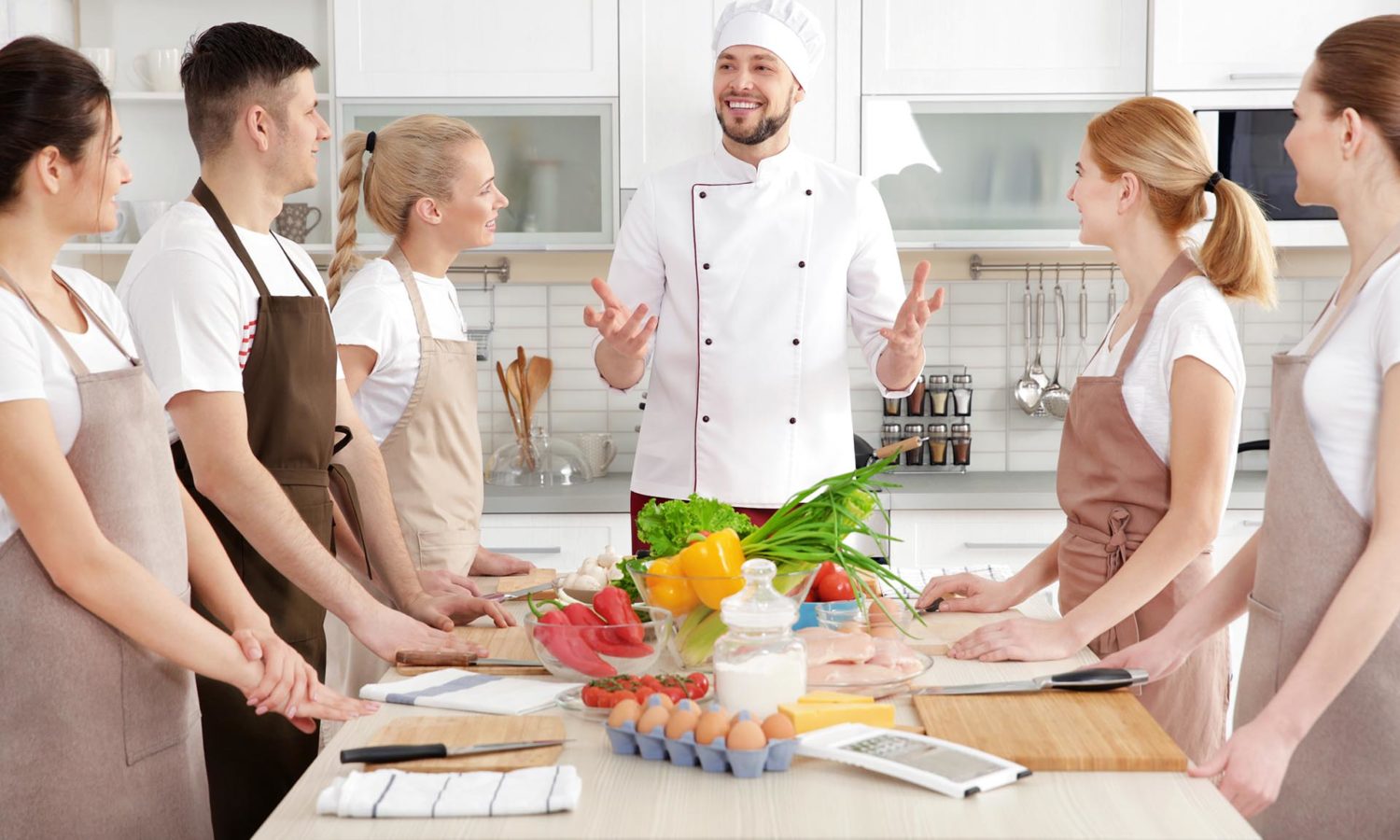 CONSOLIDATION
1
Wrap-up
What have you learnt today?
Vocational courses
Listening for main ideas and specific information
CONSOLIDATION
2
Homework
Do exercises in the workbook.
Prepare for Lesson 6 - Unit 7.
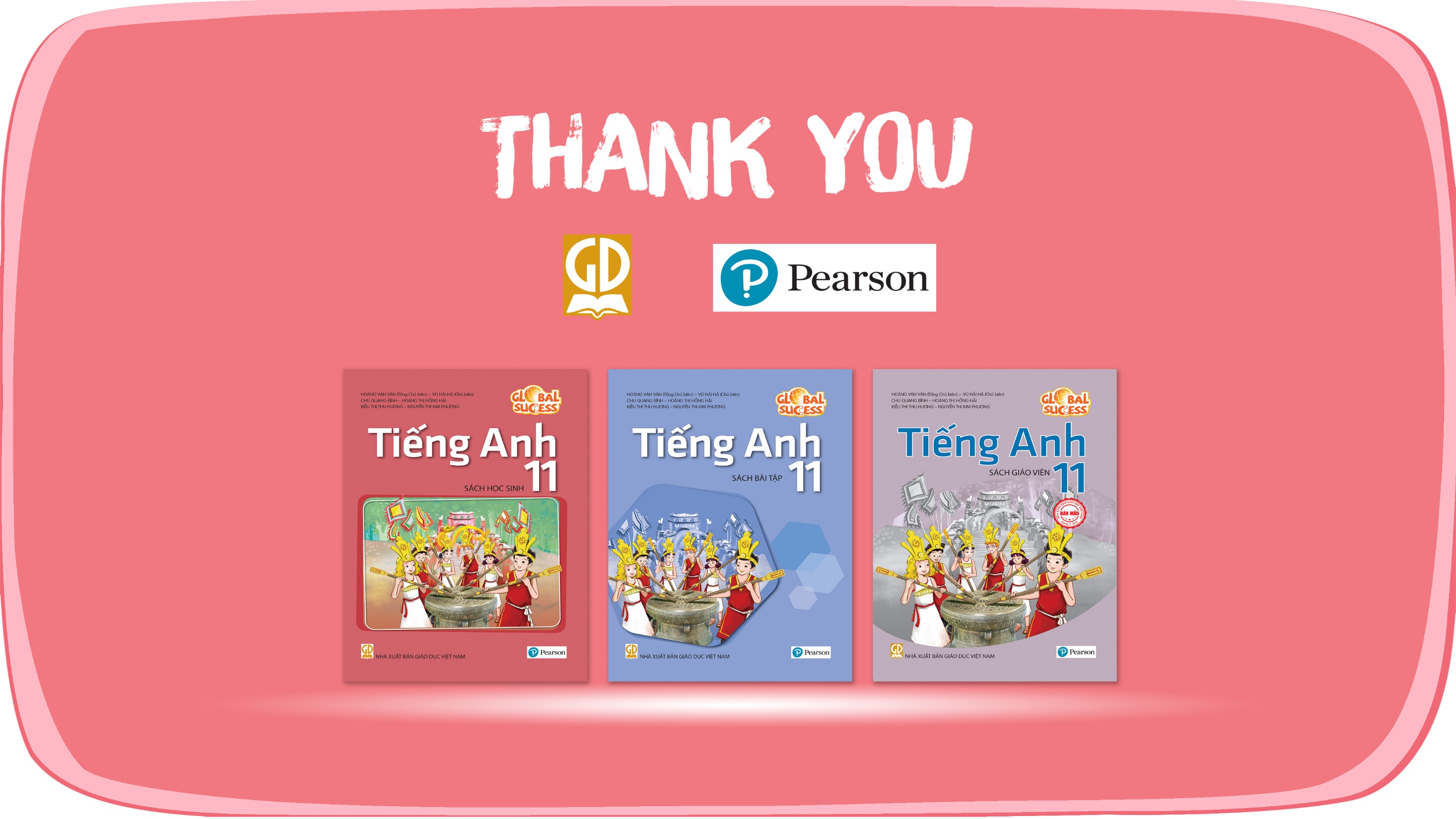 Website: hoclieu.vn
Fanpage: facebook.com/sachmem.vn/